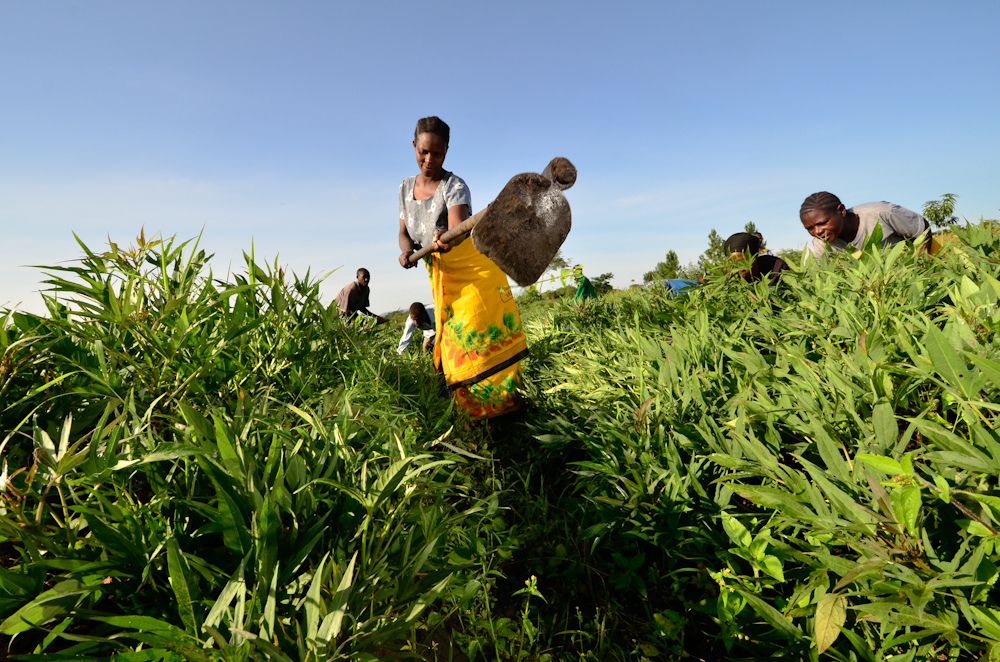 PHOTO TO BE REPLACED
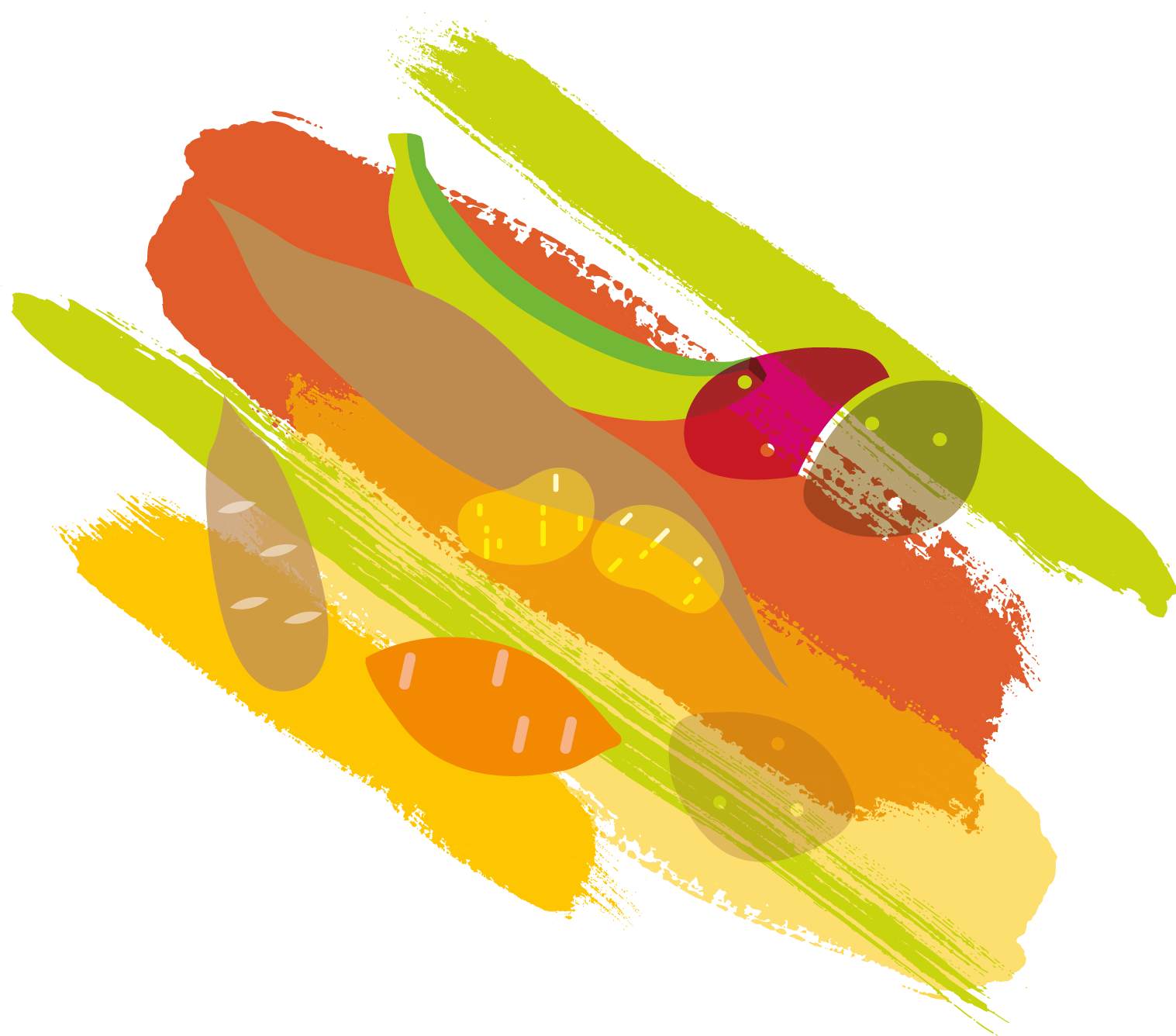 AUGUST 2020
Climate Change
Mitigation in East Africa
Graham thiele • RTB Annual Meeting
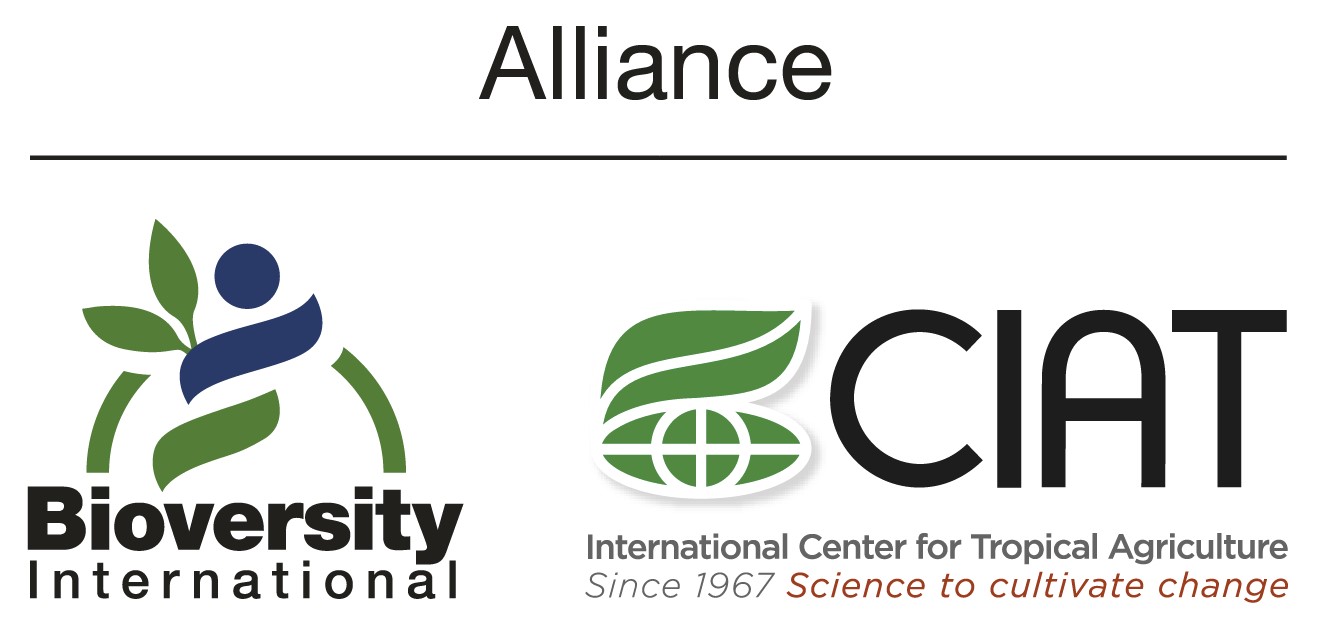 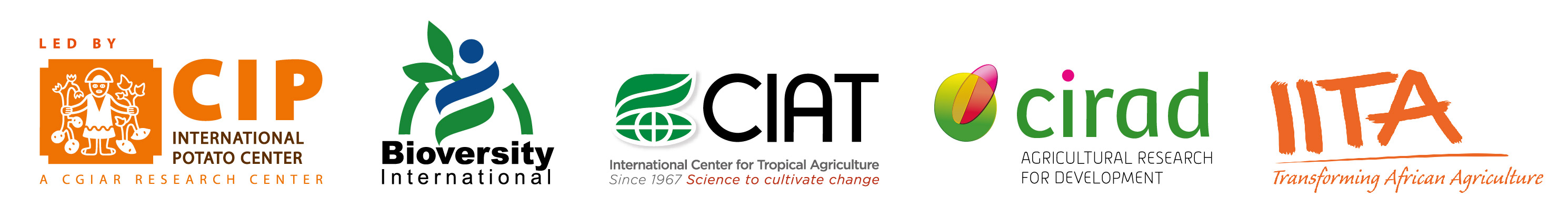 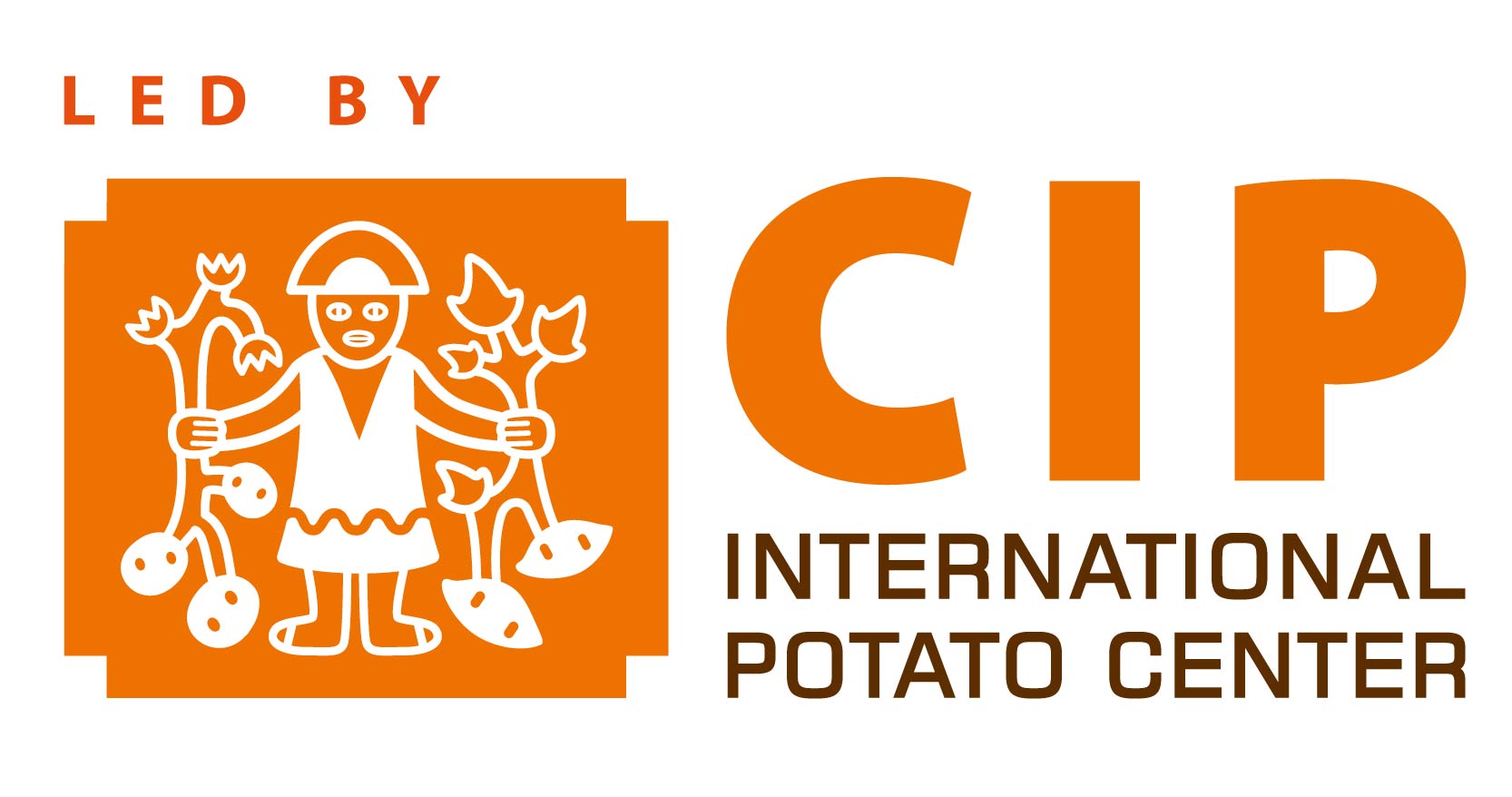 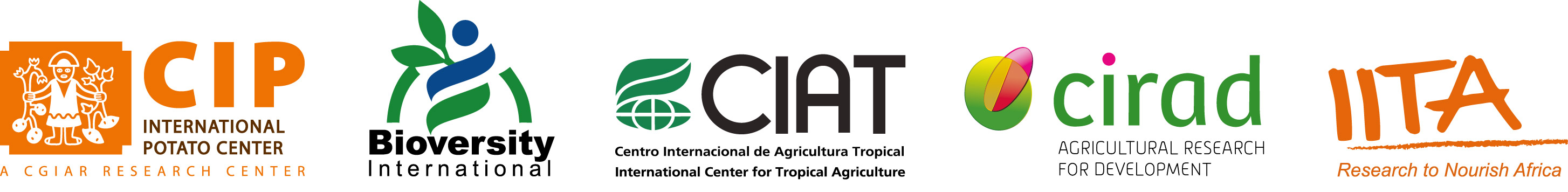 [Speaker Notes: To change the cover photo in this template, right click and select “Change Picture…”]
Thank you
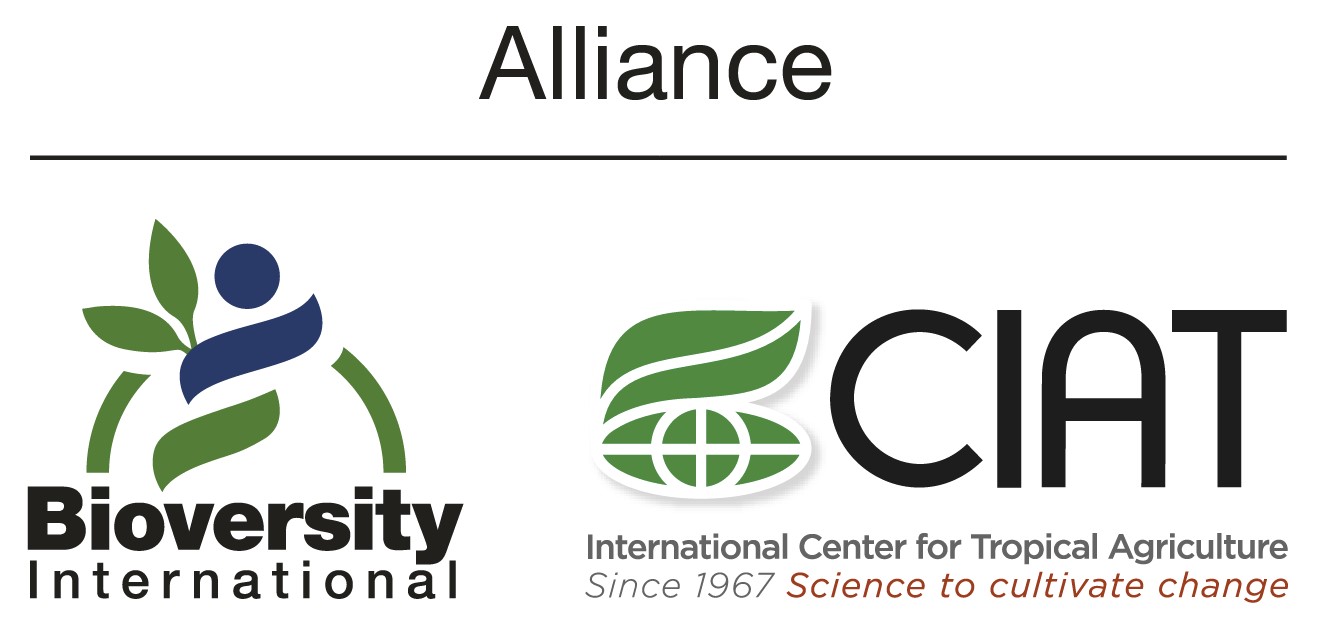 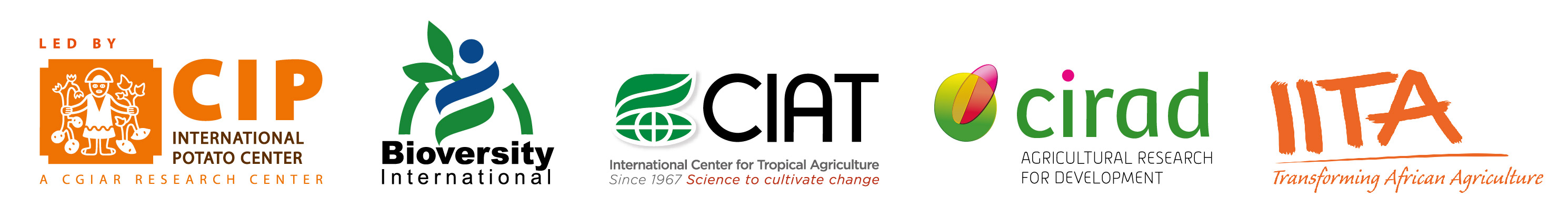 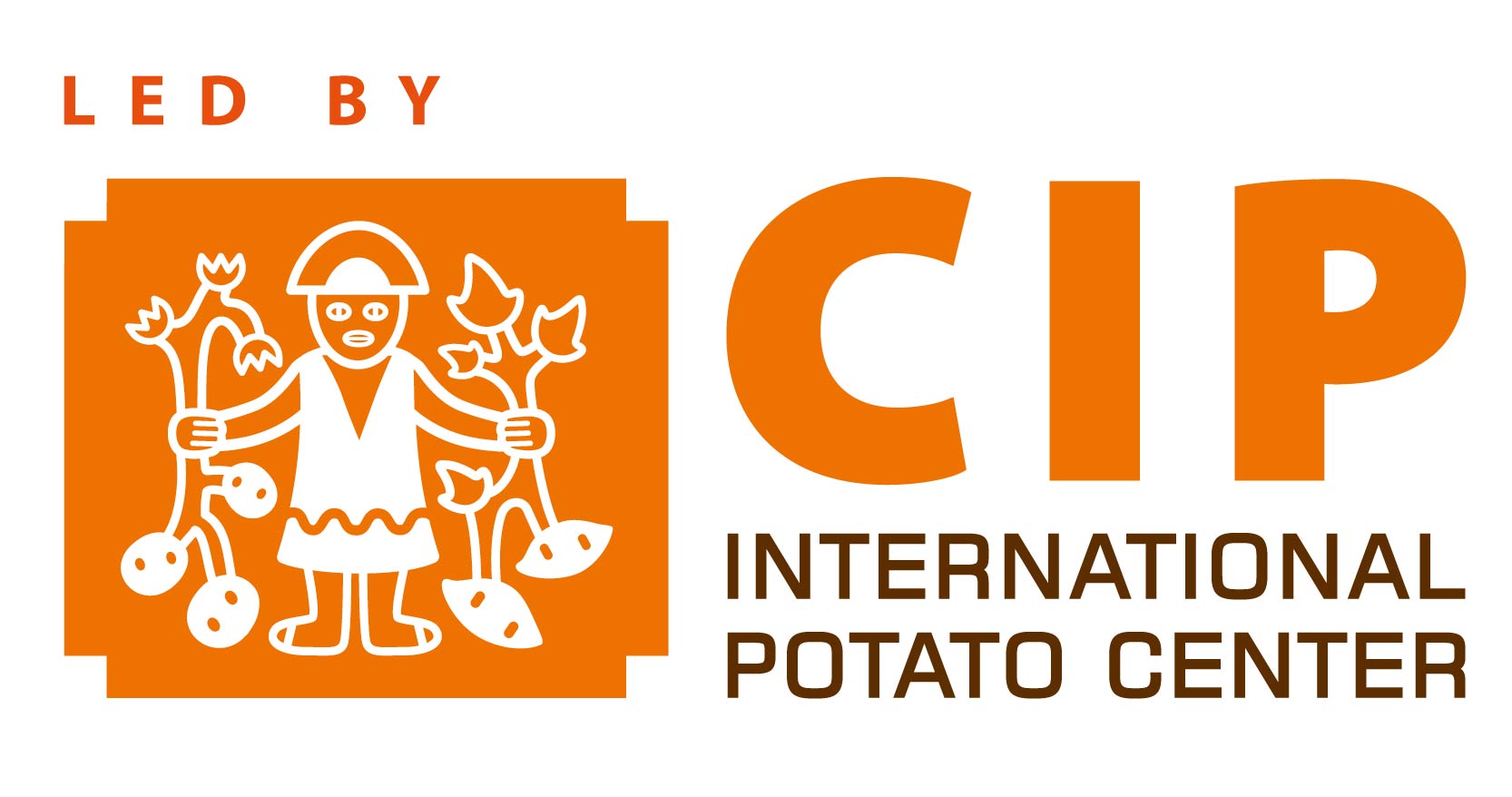 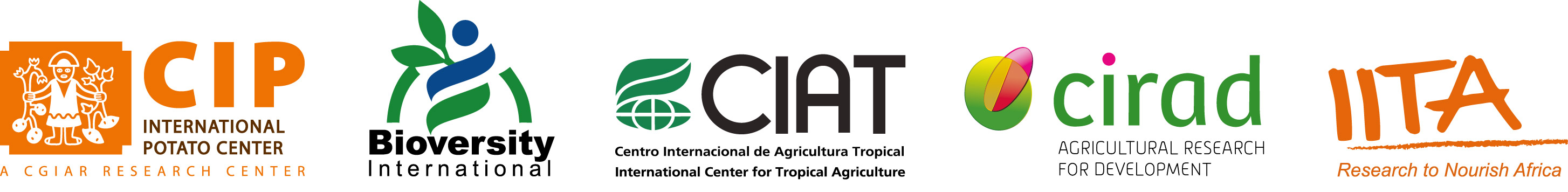